Bringing New People Into Your Business:

The Laws You Need  to Know
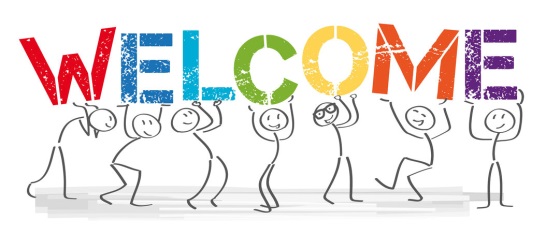 Joanna Atkinson

JMA HR & Legal Ltd
www.jma-hrlegal.co.uk
What we will cover:

Status: employees, workers or genuinely self-employed?
Written statement of particulars & contracts of employment
HR policies & procedures
Probationary periods
Ending the relationship
Keeping the good ones
www.jma-hrlegal.co.uk
Status: employees, workers or genuinely self-employed?
Why does it matter?

Legal rights

Tax treatment

Contracts, policies and procedures
www.jma-hrlegal.co.uk
Status:  employees, workers or genuinely self-employed?
Employees:

Generally offer own work in return for pay
Must be subject to sufficient degree of control by other party
Must be mutuality of obligation
Other provisions of contract consistent with contract of employment
www.jma-hrlegal.co.uk
Status: employees, workers or genuinely self-employed?
Workers:
An individual who enters into or works under:
A contract of employment; or
Any other contract to do work personally for another party where that other party is not a customer or client of any business undertaking carried on by the individual

Someone who is not genuinely self-employed
www.jma-hrlegal.co.uk
Written statement of particulars & contracts of employment
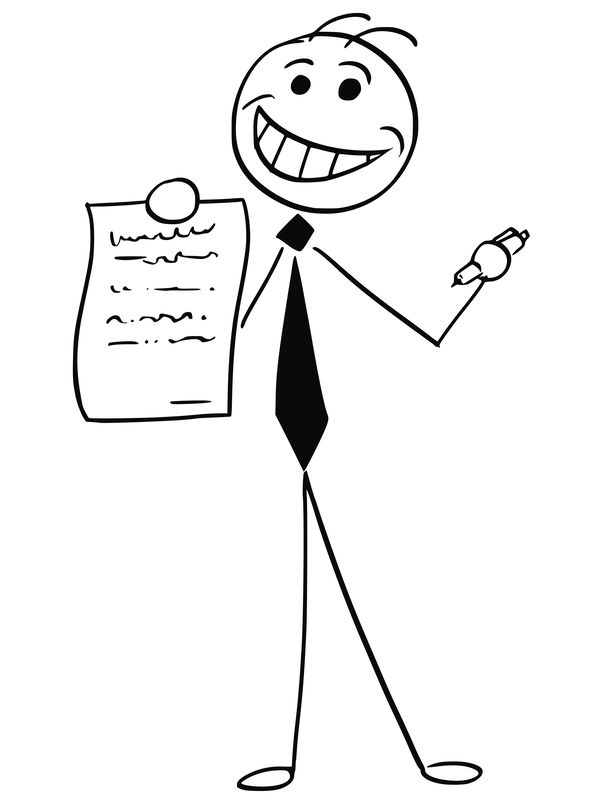 Written statement of particulars:
6 April 2020 – for workers and employees
Before works starts

Contract of employment:
Additional clauses to protect business or assist employee
Doesn’t have to be in writing - offer and acceptance
www.jma-hrlegal.co.uk
HR policies & procedures
What must you have in place?

What would be helpful?

How to ensure your employees know 
     about your policies & procedures
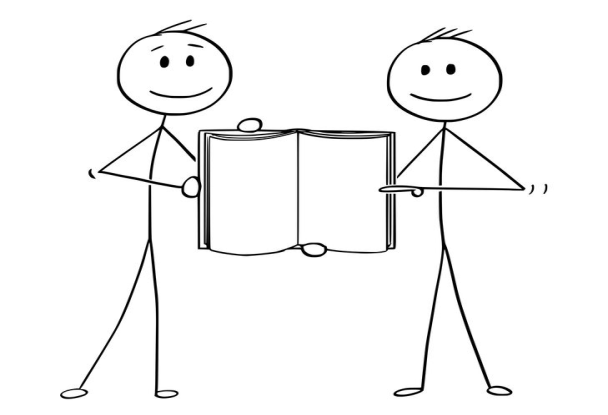 www.jma-hrlegal.co.uk
Probationary Periods
“ The first [three/six] months’ of your employment with the Company will be treated as a probationary period during which time your employment may be terminated by either party giving [one week’s] ]notice in writing at any time during or at the end of this period.  This period may be extended at the discretion of the Company. “
www.jma-hrlegal.co.uk
Ending the relationship
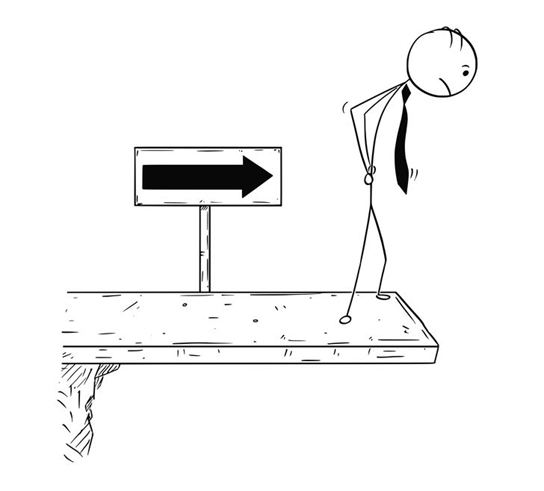 Who are you dealing with – employee, worker, self-employed?

What’s  gone wrong?

What’s it going to cost you?

Do you need professional advice?
www.jma-hrlegal.co.uk
Keeping the good ones
Why worry?

High staff turnover will impact on business performance
Recruitment can be costly and time consuming
Customer relationships can be damaged and business disrupted
Inducting new staff is important but take up your time
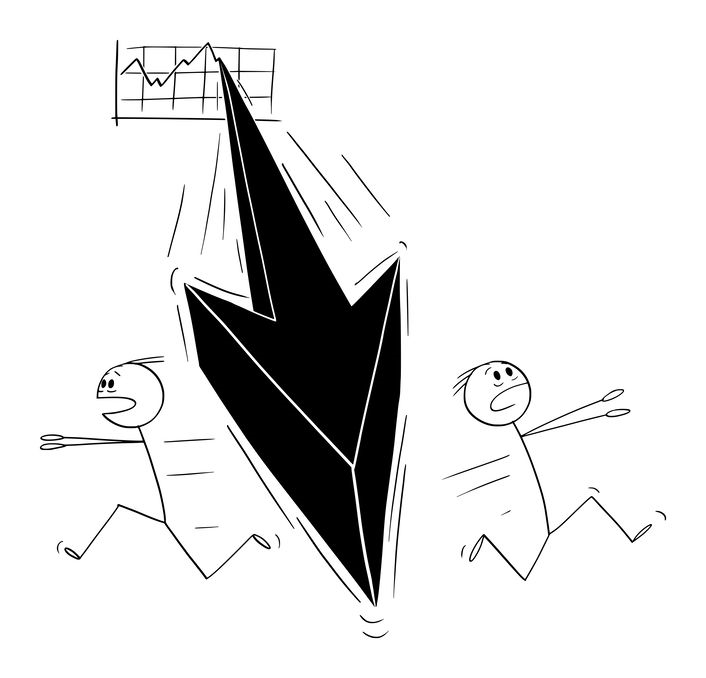 www.jma-hrlegal.co.uk
Why do people leave?
Job dissatisfaction – lack of opportunities to organisational changes

Prospect of time out of work

Poor relationships at work
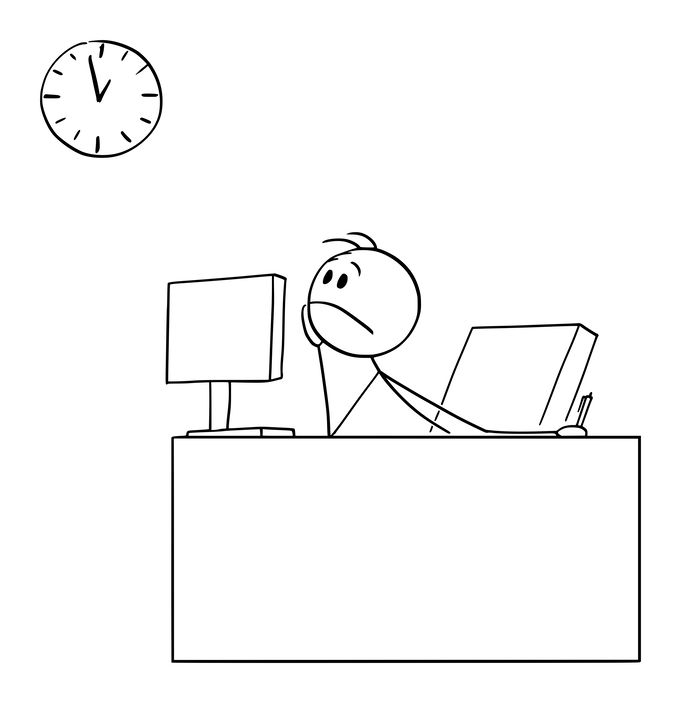 www.jma-hrlegal.co.uk
How to encourage a more positive workplace
Hold exit interview
Flexible working
Treat people fairly
Pay attention to employee well-being
Enable career development and progression
Consult and communicate with employees

* CIPD Factsheet ‘Employee Turnover and Retention’ 8 April 2021
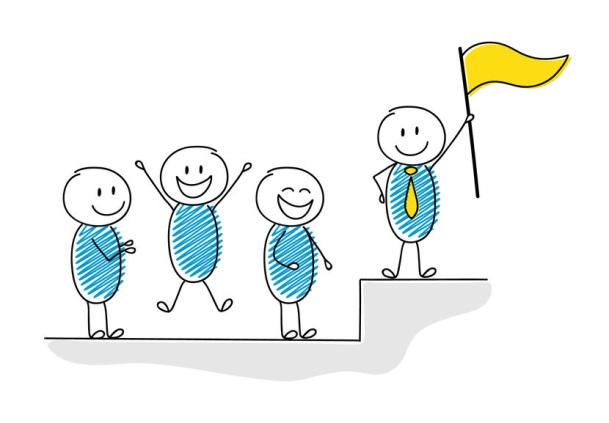 www.jma-hrlegal.co.uk
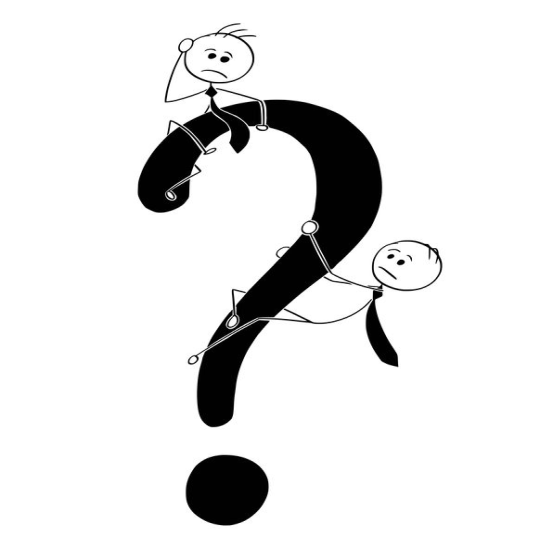 Any Questions?
www.jma-hrlegal.co.uk